Podpora technického nadání na Základní škole Ostrava, Matiční 5, přísp. org.
Vladimír Matuš
Základní škola Ostrava, Matiční 5, příspěvková organizace
750 žáků
zaměření na cizí jazyky a práci s počítačem
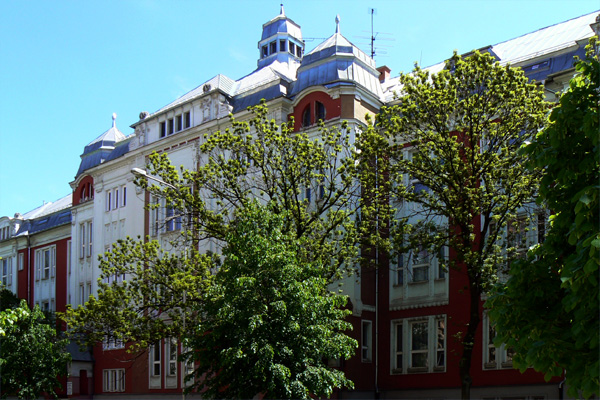 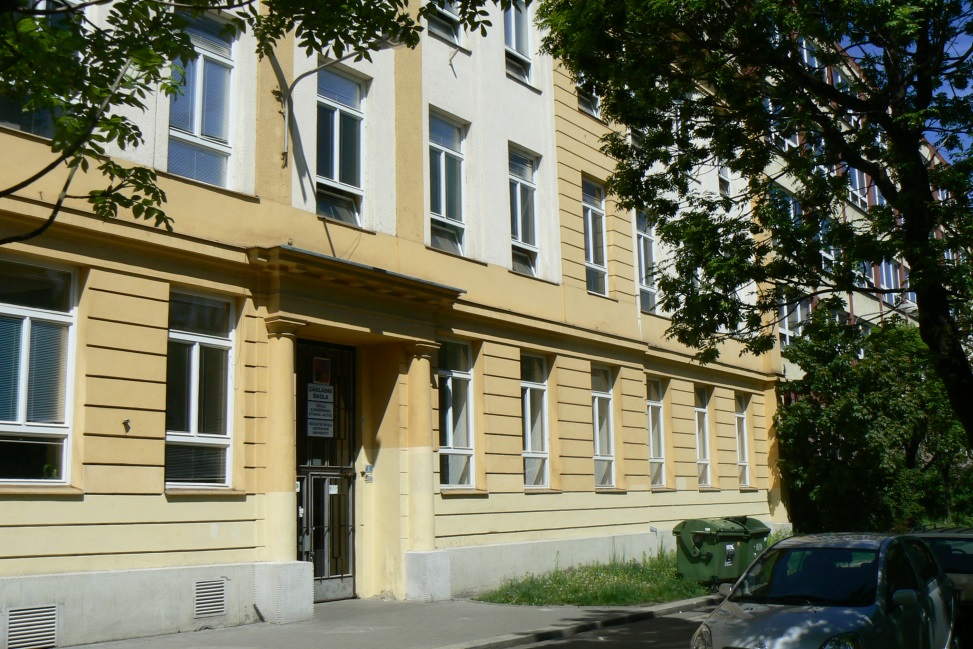 Motivace žáků ke studiu technických oborů
zahájení 1. 1. 2009
ukončení 31. 12. 2010
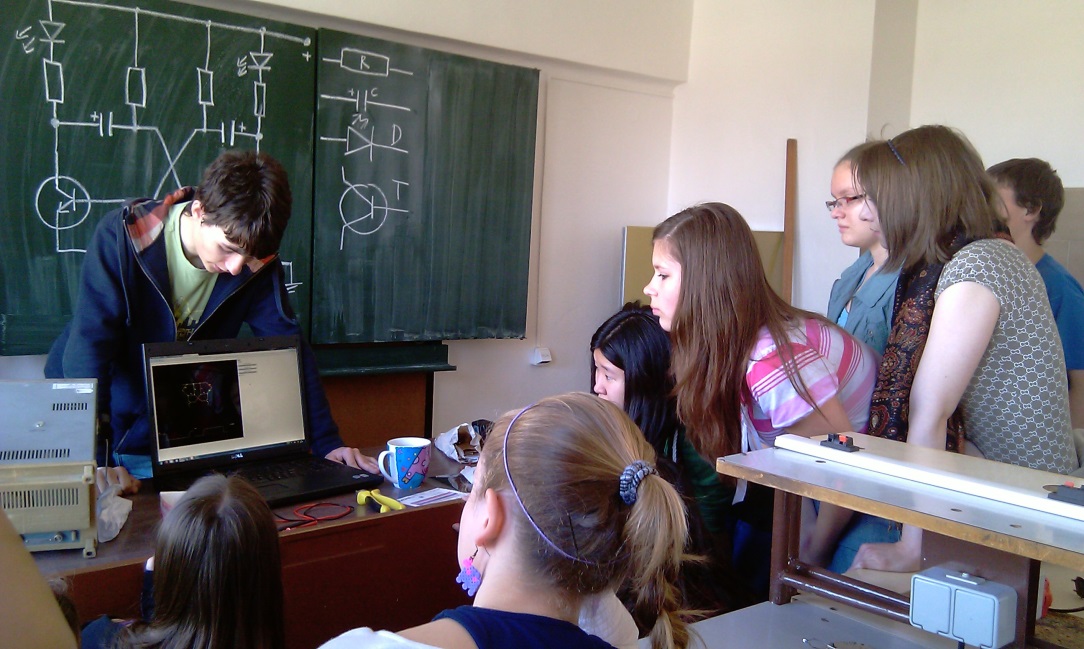 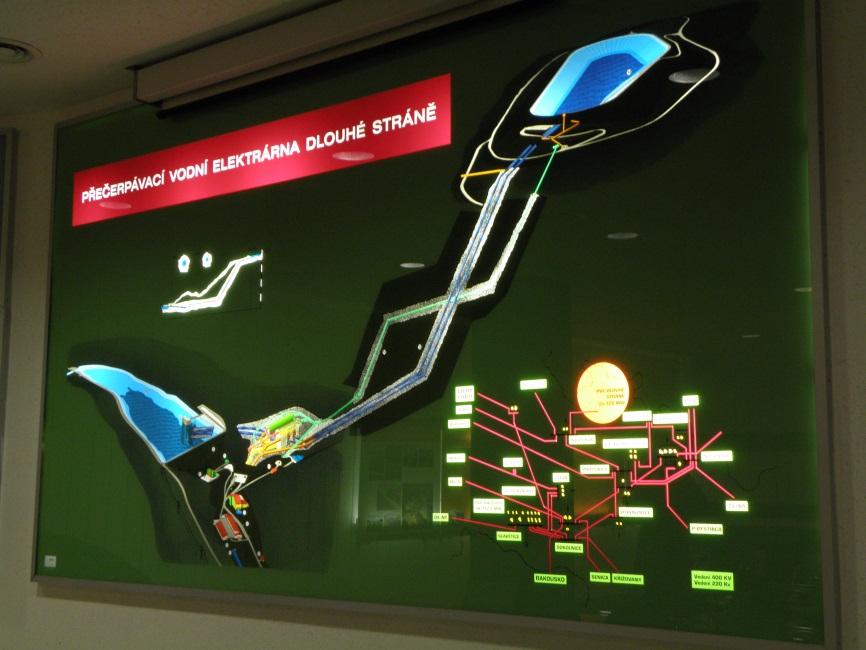 Technika nás baví
realizátorem Agentura pro regionální rozvoj
realizace březen 2012 – červen 2014
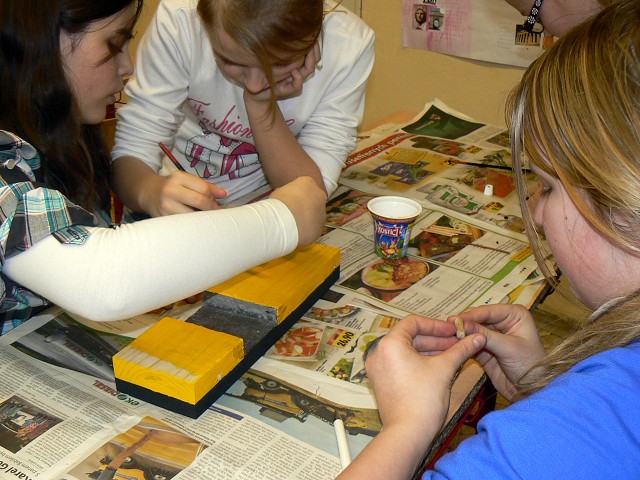 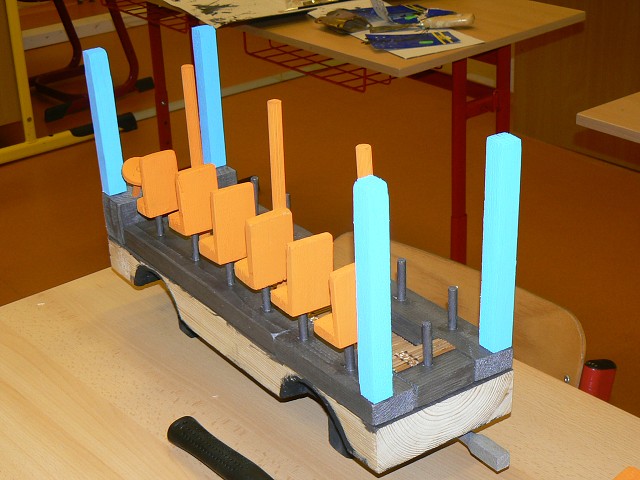 Technika nás baví
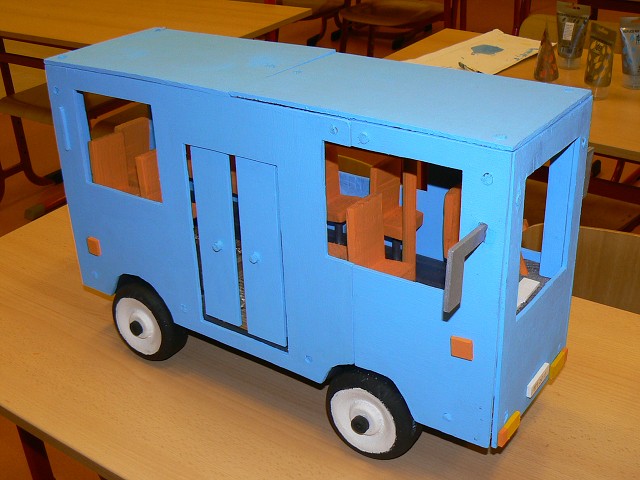 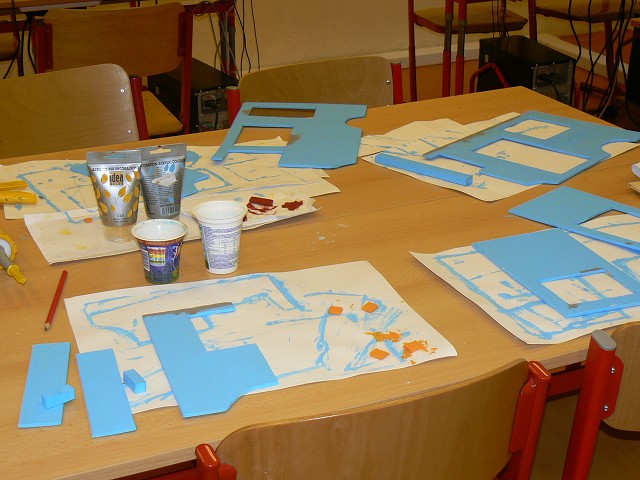 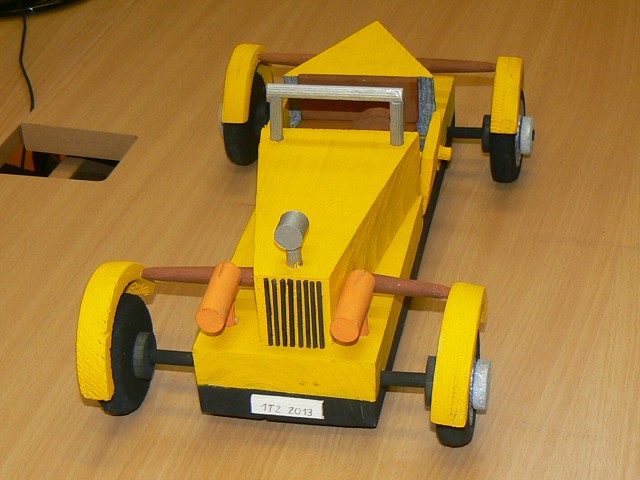 Předmětdesign a konstruování
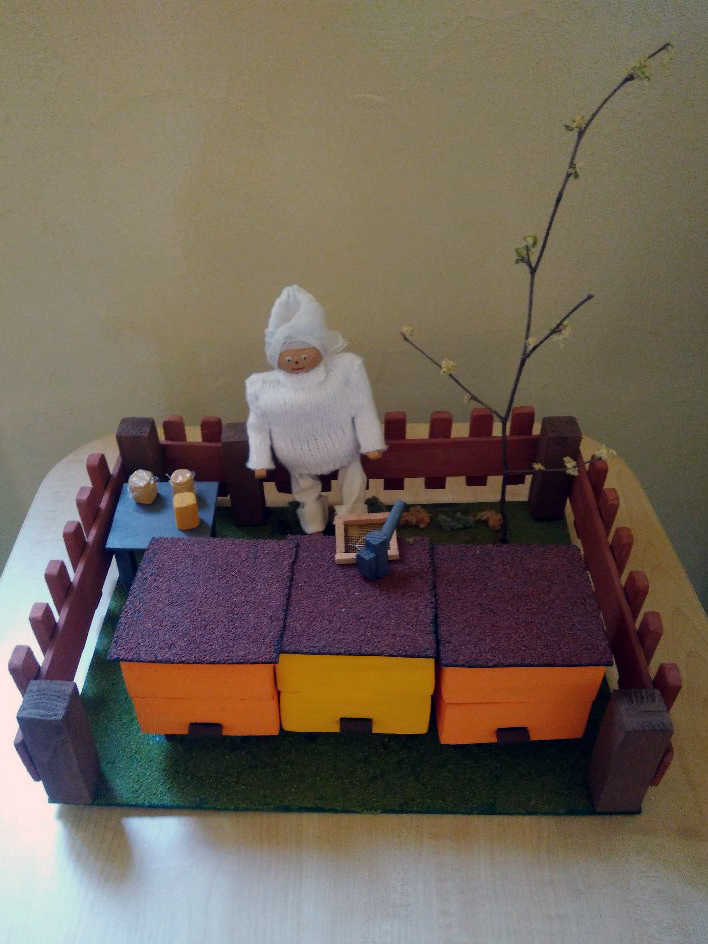 Předmětdesign a konstruování
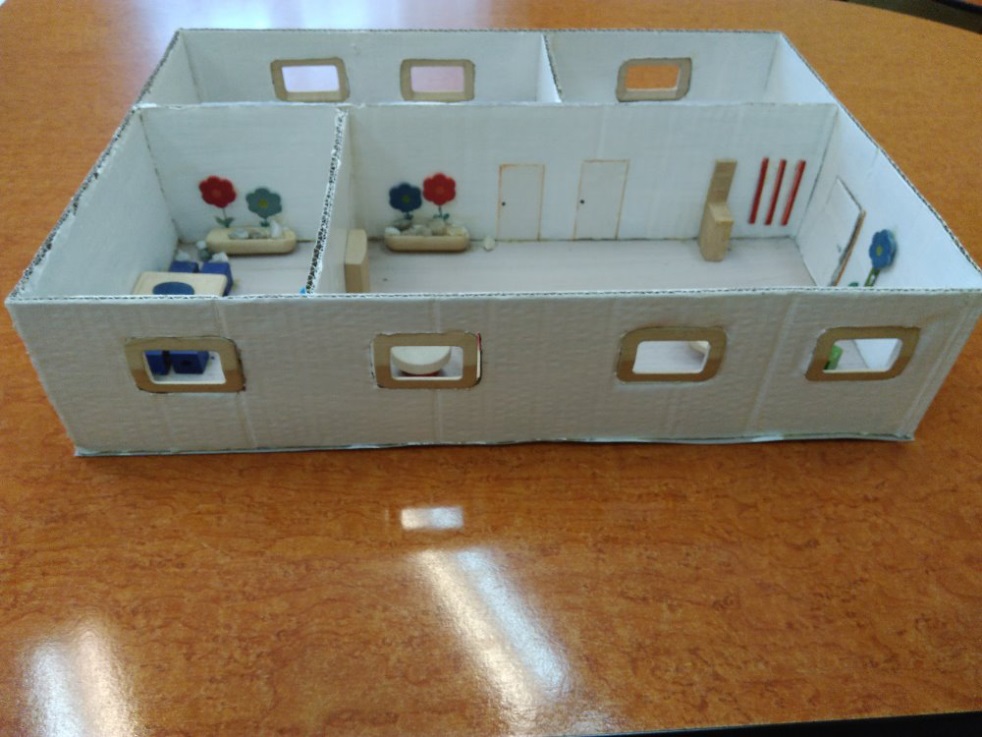 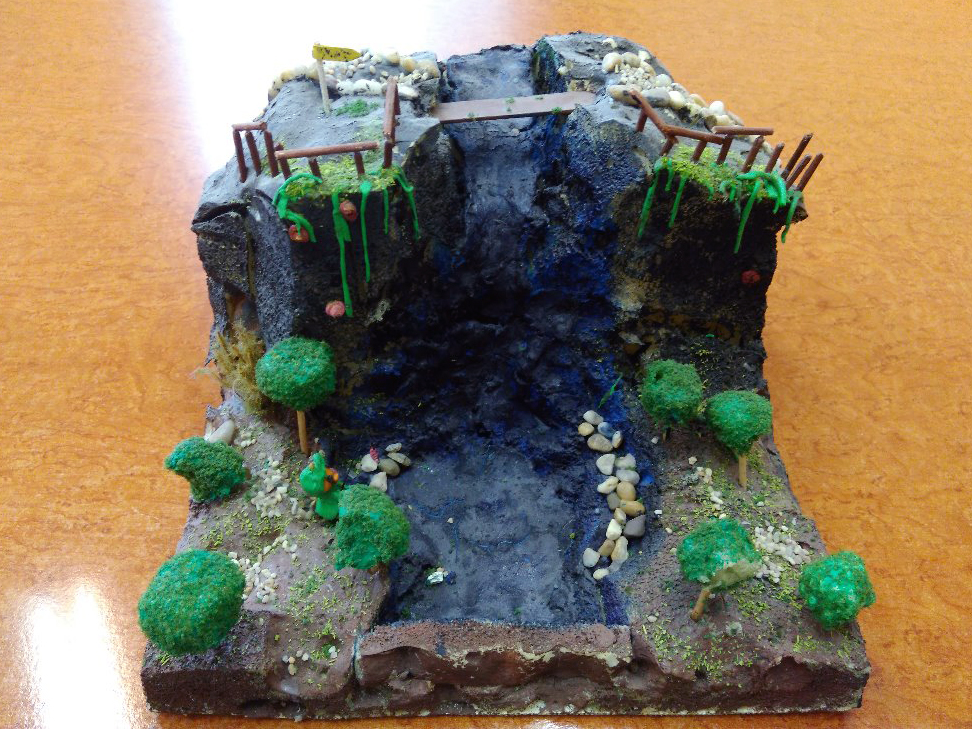 Spolupráce se Střední průmyslovouškolou elektrotechniky a informatiky v Ostravě
projekt Motivace žáků ke studiu technických oborů
projekt NatTech
projekt Podpora technického nadání
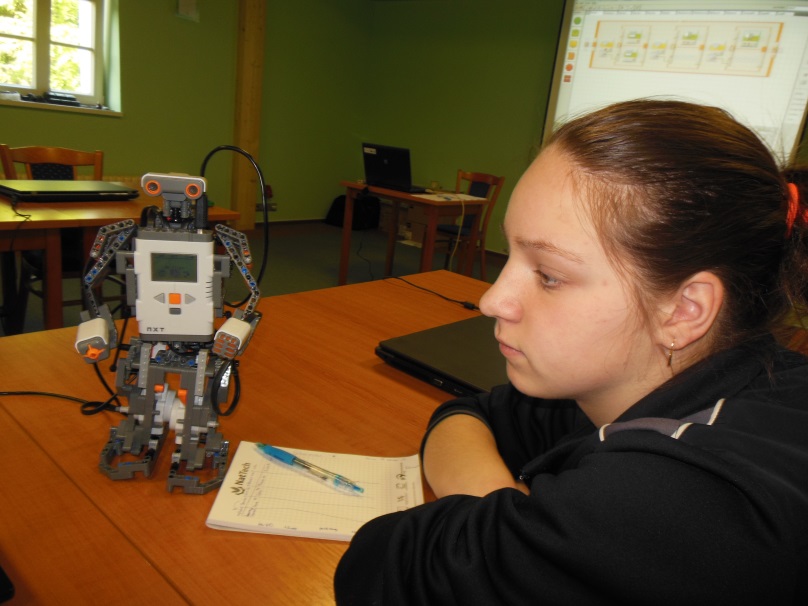 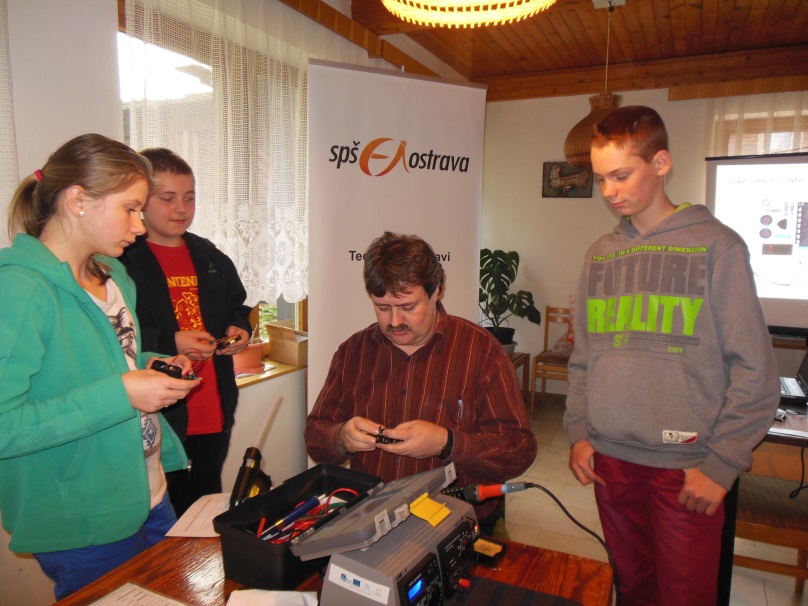 Centrum technickéhonadání TechnoMat
školení pedagogů
vyhledávání žáků
pravidelná setkávání(14.00 až 16.00)
projektový den
den otevřených dveří
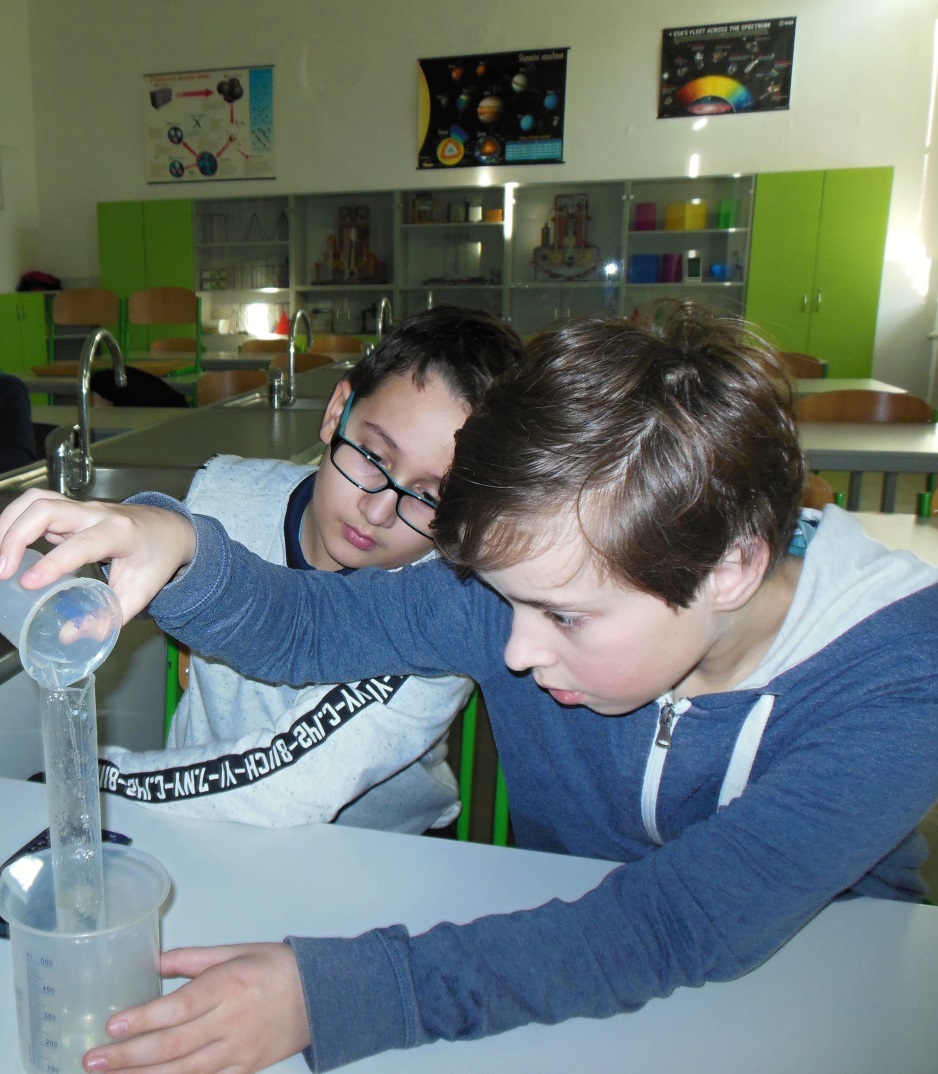 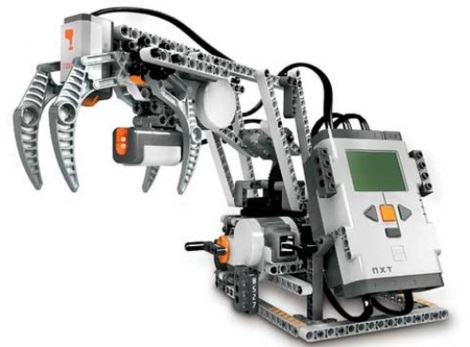 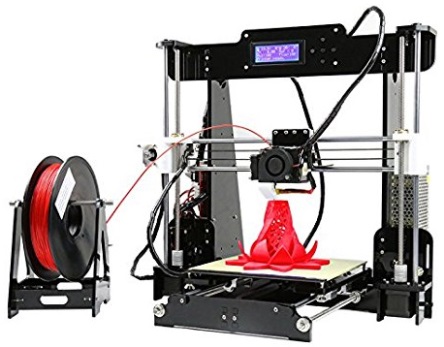 Udržitelnost, budoucnost
běžná součást práce s talenty ve škole
oborové rozšíření, komplexnost
koordinátor nadání
Zdroje
Fotografie – školní archiv
DĚKUJI ZA POZORNOST